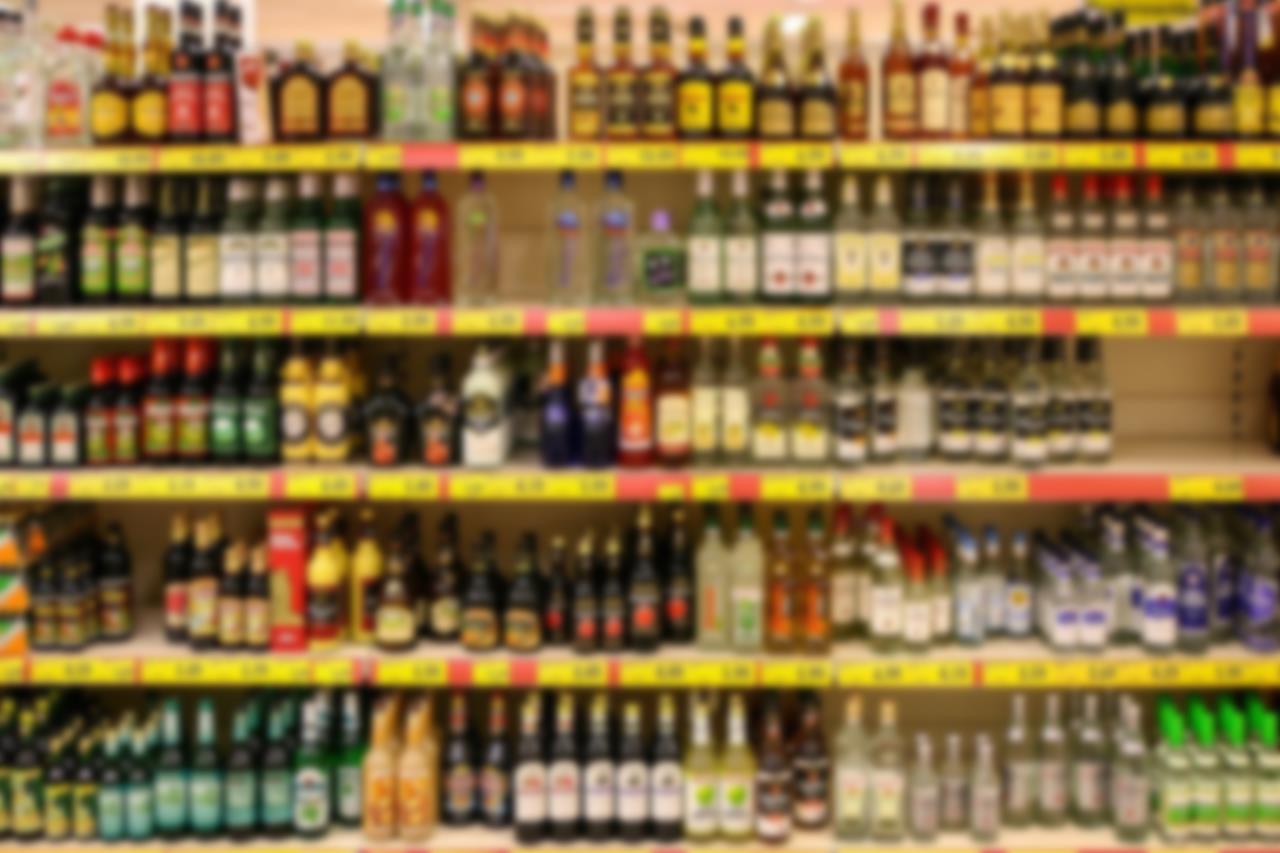 SCHNAPS
VÍTEK VLČEK
Was ist Schnaps?
35-50% alkohol
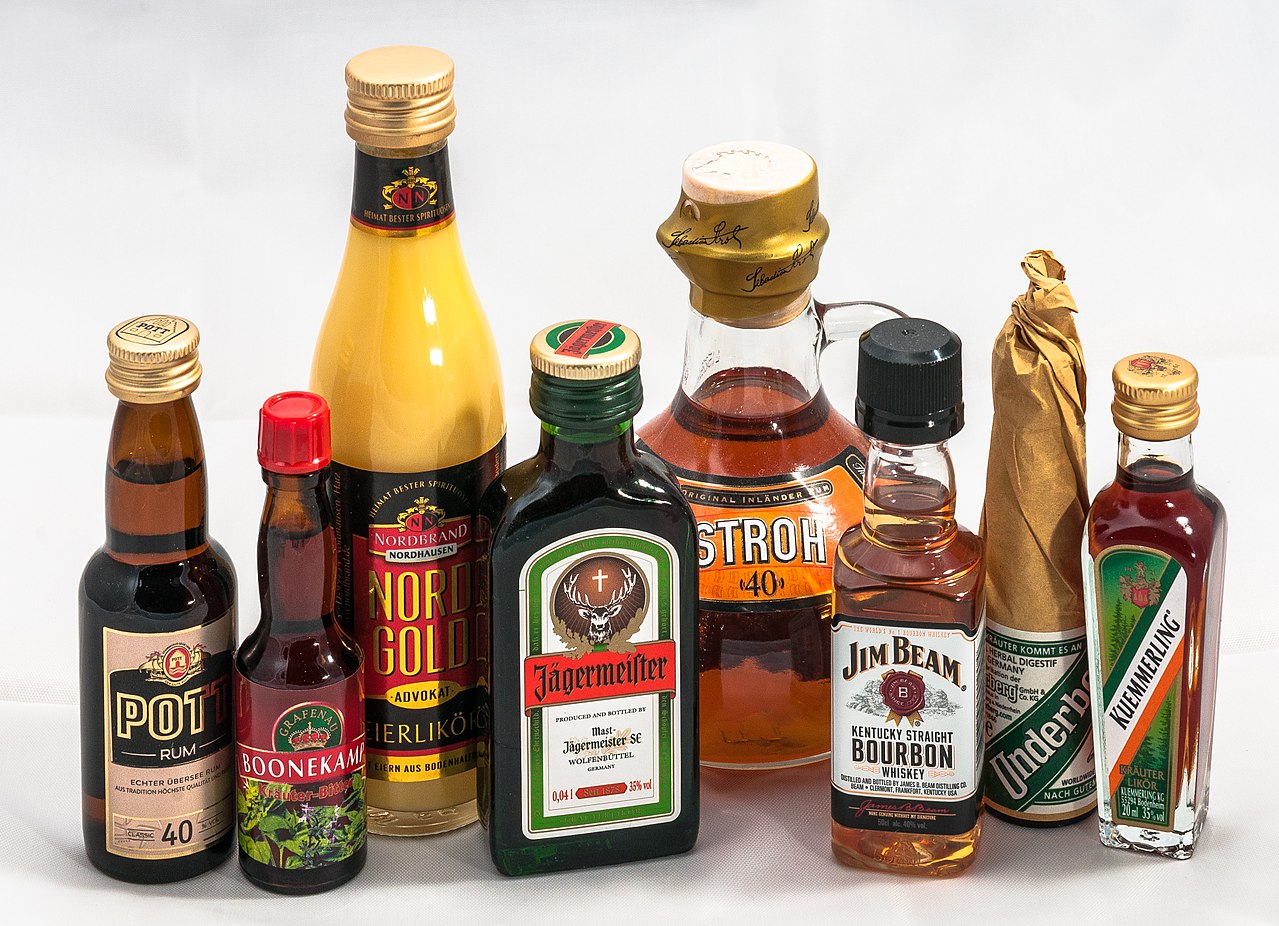 Teilung des Schnaps
Früchte, Trauben, Wein,Kerne,Korn
Apfelschnaps, Kirschenschnaps, Birnenschnaps
Brandy, Weinbrand, Kognak
Rakije
Persico
Wodka, Whisky
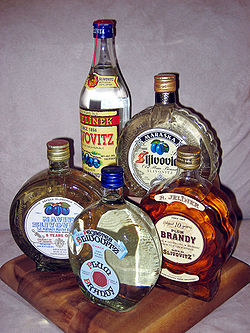 Herstellung
Sauerteig – zerreibene Fruchte
Destilieren
Reifen
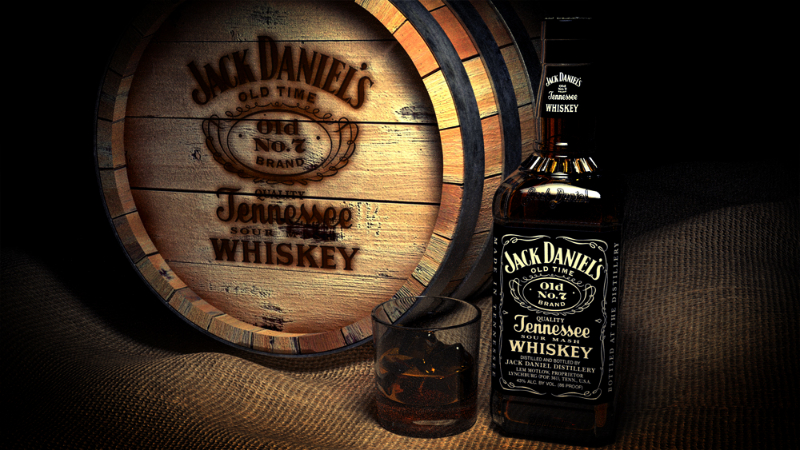 Einigen Sie:
Fruchte                                      Brandy, Kognak
Trauben, Wein			      Whiskey
Kerne                                          Rakija
Korn                                            Persico
Feigen				       Apfelschnaps